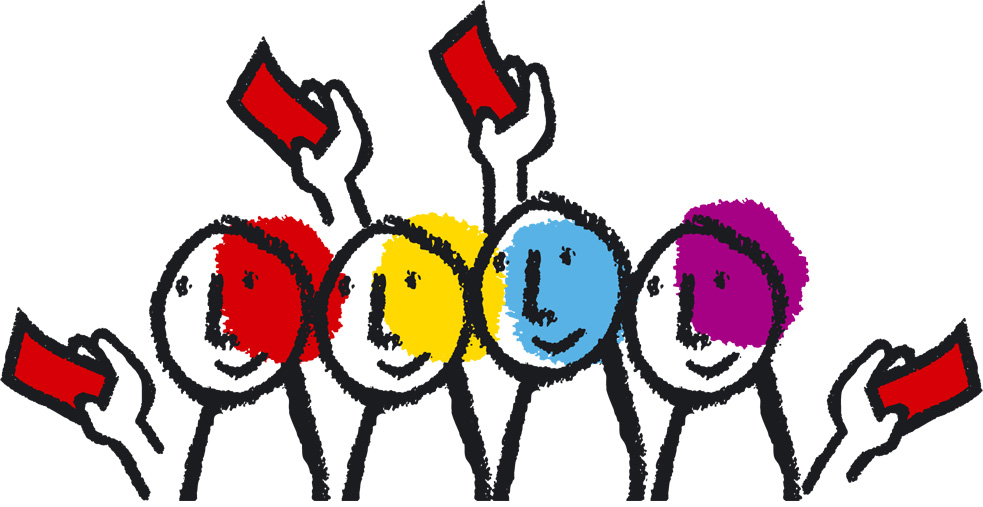 OPE SERMAS
Información general y guía para la presentación de la solicitud de inscripción
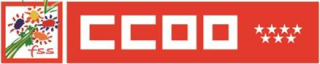 BASES DE LA OPOSICIÓN
Fase de oposición:
Valor máximo: 50 puntos
Se superará esta fase si alcanza, al menos, el 50% de la media aritmética de las 10 mejores notas 

Fase de concurso:
Experiencia profesional: máximo 35 puntos
Formación y otras actividades: máximo 15 puntos
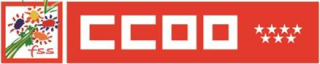 Qué documentos y pasos debo 
dar para presentar la solicitud
Obtén y rellena el modelo “030” 
Anota el código que figura en la parte superior derecha 
Obtén y cumplimenta la solicitud
En el apartado “6.- tasas” de la solicitud es donde debes poner el código del modelo “030”
Paga la tasa correspondiente
Presenta la solicitud y el modelo “030” sellado por la entidad bancaria

  A continuación te explicamos cada uno de estos pasos
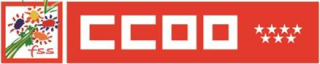 MODELO “030”
El modelo “030” se encuentra en la página web de la Comunidad de Madrid, esta es la dirección


http://www.comunidad.madrid/servicios/salud/seleccion-personal-estatutario-servicio-madrileno-salud

Es imprescindible que utilices el navegador Explorer
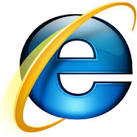 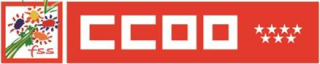 MODELO “030”
Tienes que dar los siguientes pasos:
Elegir tu categoría profesional
Pinchar en “acceso a tu solicitud”
Elegir “acceso sin certificado”
Pinchar en “pago de tasas”
A continuación te describimos como debes cumplimentar el modelo 030
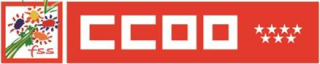 1. Pago tasas
Pincha en “acceso sin certificado”
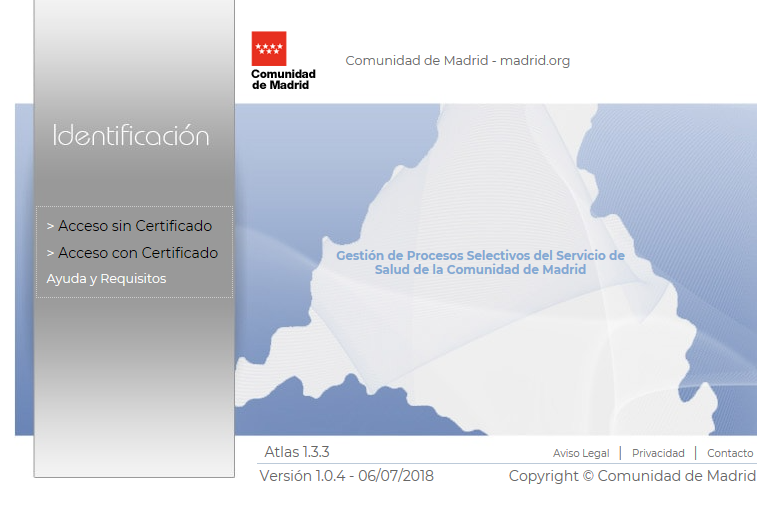 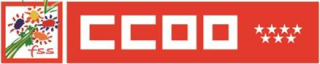 2. Pago tasas
Pincha en “derechos ordinarios de examen
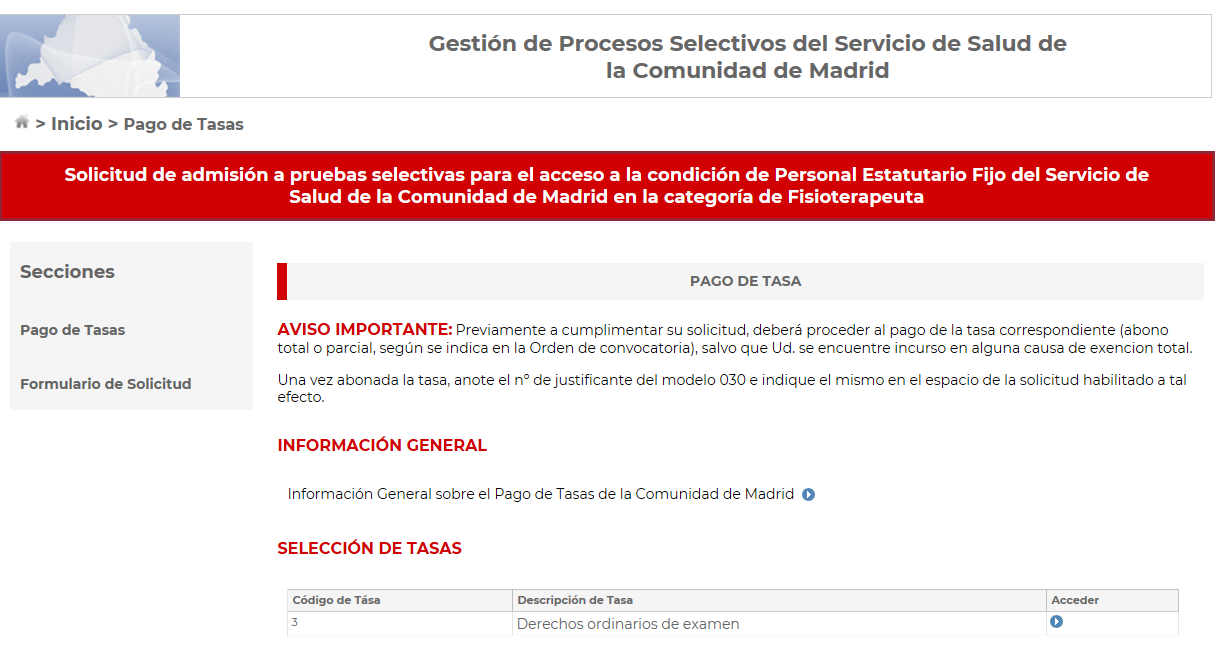 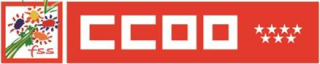 3. Acceso pago tasas
Pincha en “atención especializada
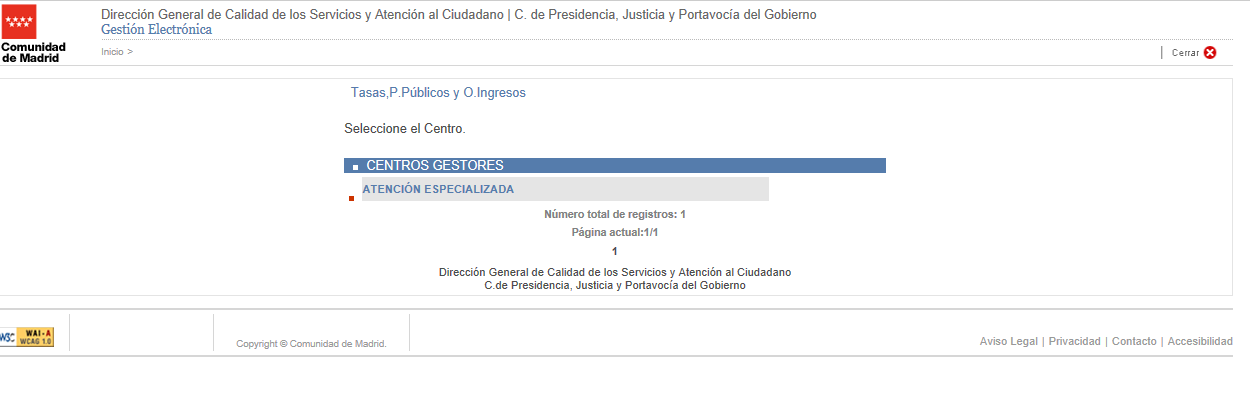 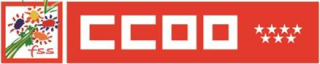 4. Acceso pago tasas
Pincha en “tramitar
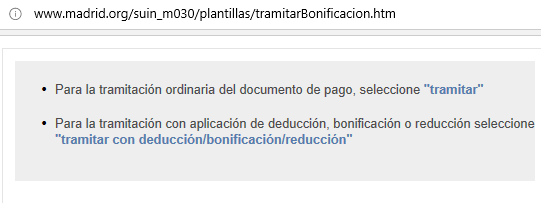 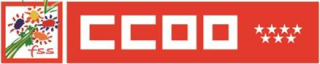 Si tienes deducción por familia numerosa u otra bonificación elige la opción que te marcamos en rojo
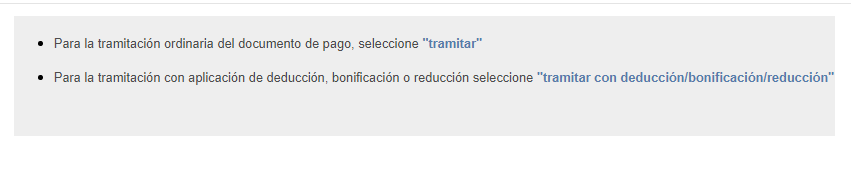 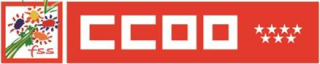 5. Cumplimentar formulario e imprimirlo
Te saldrá el formulario, como has puesto tu grupo y subgrupo profesional solo tienes que cumplimentar, además de tus datos personales, el campo “Motivación liquidación Administrativa”. 
Por ejemplo: Acceso a categoría de Grupo Auxiliar de la Función Administrativa.
Esta redacción se encuentra en el punto 3.2.2 de las bases de la convocatoria
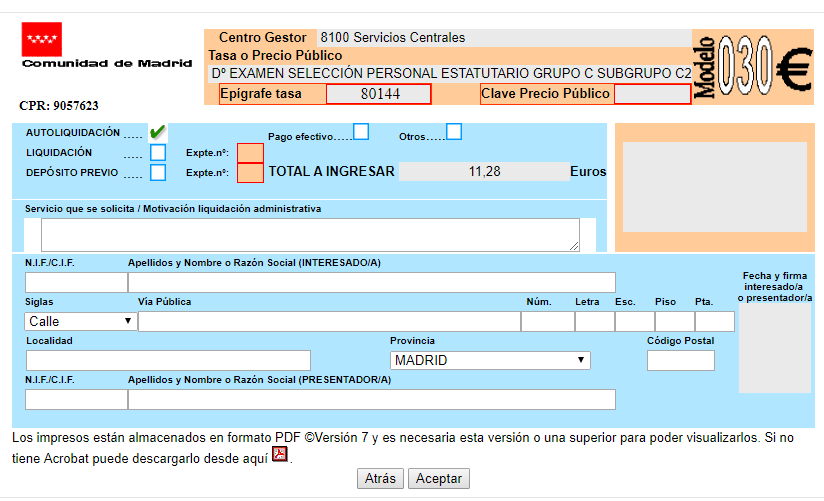 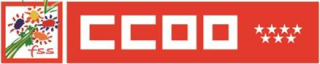 Solicitud
Dónde obtenerlaLa solicitud para participar en estas pruebas selectivas se encuentra en la página web de la Comunidad de Madrid.  http://www.comunidad.madrid/servicios/salud/seleccion-personal-estatutario-servicio-madrileno-salud Una vez en la página debes pinchar en formulario y acceder a través de la opción “Acceso sin Certificado”.  No os aconsejamos utilizar “acceso certificado” porque se necesita la firma electrónica- Debes cumplimentar la solicitud y darle a guardar e imprimirNo olvides poner el código que figura en la parte superior derecha del modelo “030”
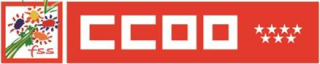 Solicitud
¿Dónde presento la solicitud?
En cualquiera de las oficinas en materia de registro de la Comunidad de Madrid o en las Unidades de Registros de los Centros  Sanitarios dependientes del SERMAS
¿Qué documentos tengo que presentar?
La solicitud cumplimentada y firmada junto con el “Ejemplar  para la Administración” del impreso modelo “030” acreditativo de haber pagado la tasa.
No hay que presentar ninguna otra documentación salvo que tengas alguna exención de tasas o requieras adaptación de tiempo y/o medios para la realización del examen
¿Qué plazo tengo?
Hasta el 14 de marzo
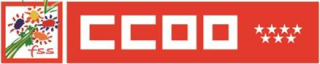 Pago de las tasas
Haz el pago de las tasas en alguno de estos bancos:
	Popular, Sabadell, Santander, Bankia, BBVA, Caixabank y Cajamar.
7. 	Entrega la solicitud y el justificante de pago en alguno de los registros oficiales de la Comunidad de Madrid o en los registros de los centros sanitarios del SERMAS
Puedes ver el listado de los registros oficiales en esta dirección
http://www.madrid.org/cs/Satellite?c=Page&cid=1109266068877&language=es&mid=1109265897286&pagename=ComunidadMadrid%2FEstructura&sc=1
Importante: conserva una copia del registro de tu solicitud y del pago de las tasas.
CCOO te desea mucha suerte
http://www.sanidad.ccoo.es/sanidadmadrid/
sanidadccoomadrid
@CCOOSanidadMad
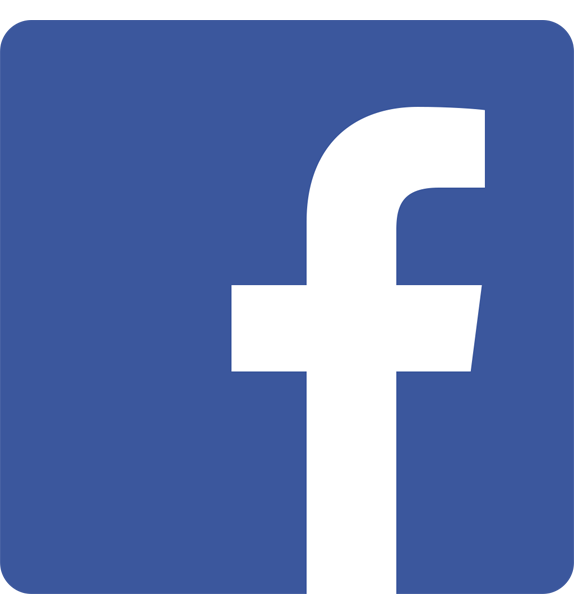 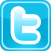 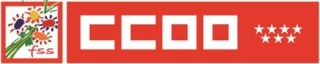